JOHN A. FERGUSON SENIOR HIGH
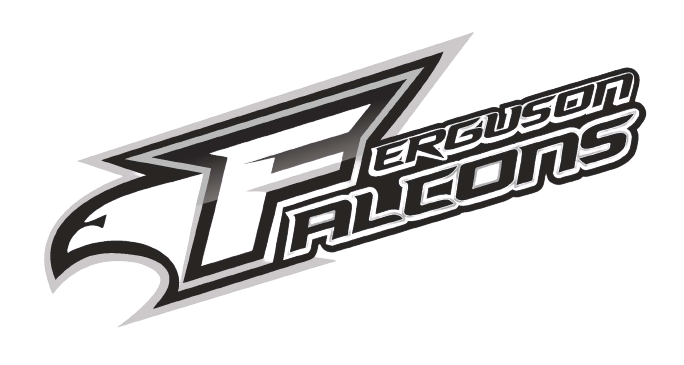 NO GOAL’S TOO HIGH WHERE FALCONS FLY!
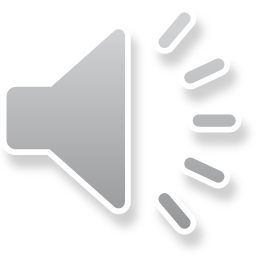 Magnet & Choice Programs
John A. Ferguson offers both Magnet and Choice programs:

Magnet program applications are submitted through the District’s magnet application system. If students are eligible, selection for the programs are based on random lottery.

Choice programs are completed through a District transfer. Initial application is on the Ferguson website. If a student is eligible and the transfer is approved, the student is placed in the program.
FERGUSONCHOICEPROGRAMS
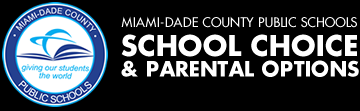 DESIGN & ARTS ACADEMY CHOICE PROGRAMS:

ARCHITECTURE/INTERIOR DESIGN

CHORUS

DANCE

FILM

FINE ARTS & DESIGN

MUSIC

PHOTOGRAPHY

TV PRODUCTION

THEATER
BUSINESS ACADEMY CHOICE PROGRAM:

TEACHING & LEARNING
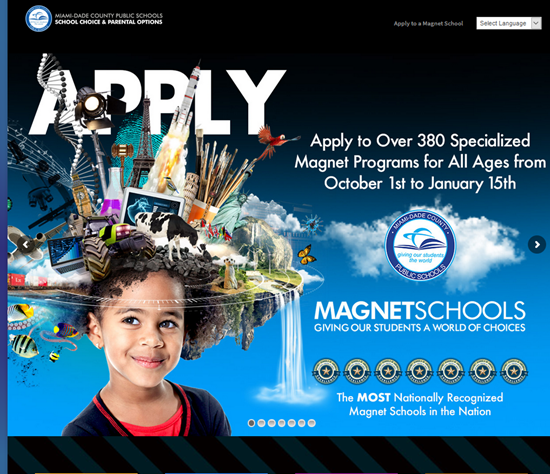 FERGUSONMAGNETPROGRAMS
MEDICAL SKILLS/BIOMEDICAL ACADEMY MAGNET PROGRAMS:

BIOTECHNOLOGY

EMERGENCY MEDICAL RESPONDER

NURSING ASSISTING

SPORTS MEDICINE

VETERINARY ASSISTING

ALL PROGRAMS REQUIRE COMPLETION OF ALGEBRA 1 PRIOR TO BEGINNING 9TH GRADE
BUSINESS ACADEMY MAGNET PROGRAMS:

ACCOUNTING APPLICATIONS

BUSINESS MANAGEMENT

INTERNATIONAL BUSINESS

EARLY CHILDHOOD EDUCATION

CULINARY ARTS (THIS HAS ITS OWN APPLICATION SELECTION)
INTERNATIONAL BACCALAUREATE MAGNET PROGRAM:

ADVANCED ACADEMICS, COLLEGE PREPARATORY PROGRAM

STUDENTS HAVE THE OPPORTUNITY TO EARN AN INTERNATIONALLY RECOGNIZED DIPLOMA AND CREDITS TOWARDS COLLEGE

EARNING AN IB DIPLOMA AUTOMATICALLY QUALIFIES A STUDENT FOR THE FLORIDA ACADEMIC SCHOLARS BRIGHT FUTURES SCHOLARSHIP

REQUIRES COMPLETION OF ALGEBRA 1 PRIOR TO BEGINNING 9TH GRADE & COMPLETION OF GEOMETRY & BIOLOGY PRIOR TO ENTERING 10TH GRADE
iTech (INFORMATION TECHNOLOGY) MAGNET PROGRAMS:

DIGITAL DESIGN

GAME/SIMULATION/ANIMATION DESIGN

ROBOTICS

TECHNOLOGY SUPPORT SERVICES

VIRTUAL REALITY
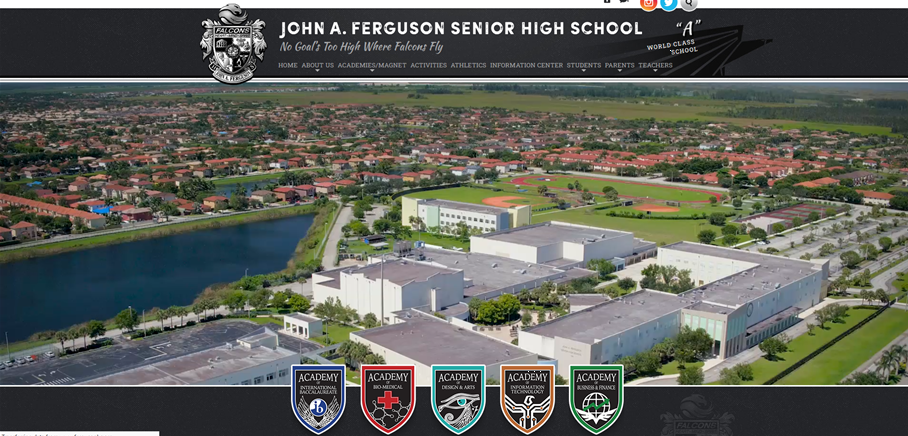 For more information please visit our website:
www.fergusonhs.org